Corporate Social Benefit Analysis and Social Audit
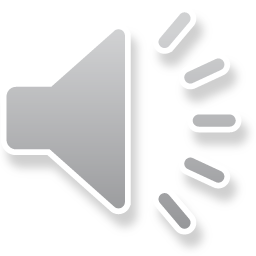 Corporate Social Benefit Analysis
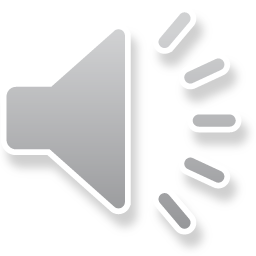 Corporate Social Responsibility (CSR) under Companies Act, 2013
The concept of CSR rests on the ideology of give and take. Companies take resources in the form of raw materials, human resources etc. from the society. By performing the task of CSR activities, the companies are giving something back to the society.
India`s new Companies Act 2013 has introduced several new provisions which change the face of Indian corporate business. One of such new provisions is Corporate Social Responsibility (CSR).
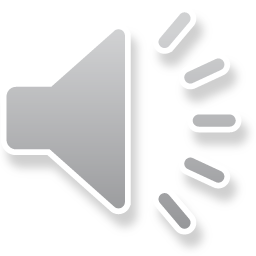 Section 135 deal with CSR. As per Section 135(1), Every company having net worth of rupees five hundred crore or more, or turnover of rupees one thousand crore or more or a net profit of rupees five crore or more during any financial year shall constitute a Corporate Social Responsibility Committee of the Board consisting of three or more directors, out of which at least one director shall be an independent director.
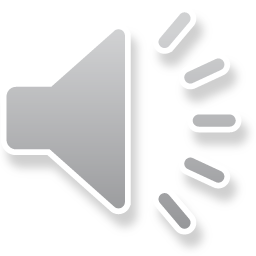 Section 135(5) states that The Board of every company referred to in sub-section (1), shall ensure that the company spends, in every financial year, at least two percent of the average net profits of the company made during the three immediately preceding financial years, in pursuance of its Corporate Social Responsibility Policy:
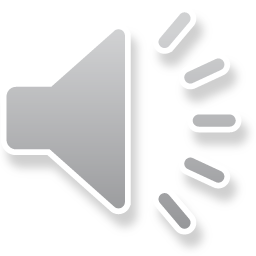 “Net profit” means the net profit of a company as Per its financial statement prepared in accordance with the applicable provisions of the Act, but shall not include the following, namely :-
(i) any profit arising from any overseas branch or branches of the company’ whether operated as a separate company or otherwise; and
(ii) any dividend received from other companies in India, which are covered under and complying with the provisions ofsection 135 of the Act:
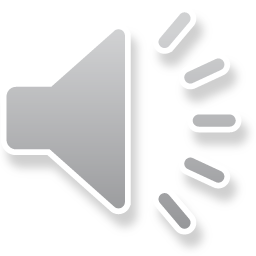 Corporate Social Audit
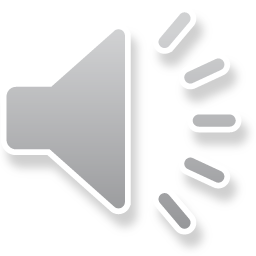 Social audit is generally defined to be the audit of data or information depicting social performance of a business in contrast to its normal economic performance as measured in financial audit. A lot of research and experimentation are being conducted to device techniques or models, which can measure the contribution of an enterprise to the society. These developments result from an increasing realization of the fact that business undertakings have social responsibilities also and that the performance as a whole should be seen in this context.
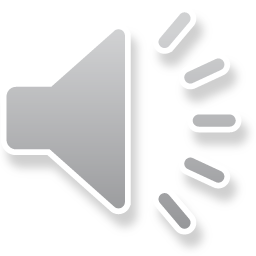 A corporate social audit is an assessment of company’s performance on corporate social responsibility objectives.
It evaluates measurable goals intended to help the business meet the expectations stakeholder groups have regarding social and environmental responsibilities. Balancing social responsibility with business performance is imperative in today’s business arena.
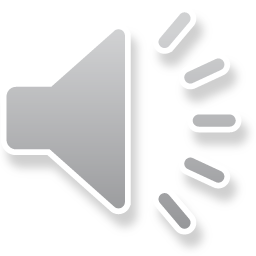 CORPORATE SOCIAL RESPONSIBILITY (CSR) AUDIT- PROCESS
A CSR audit program can cover all or any of the following risks: -
• Effectiveness of the operating framework for CSR implementation
• Effectiveness of implementation of specific, large CSR projects
• Adequacy of internal control and review mechanisms
• Reliability of measures of performance
• Management of risks associated with external factors like regulatory compliance, management of potential adverse NGO attention, etc.
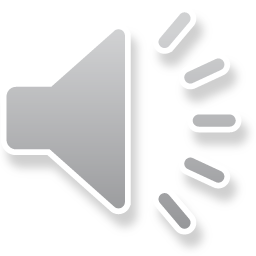 A CSR Audit should cover the following points:
• Human Rights: Fundamental Human Rights, Freedom of association and Collective bargaining, Non-discrimination, Forced labor, Child labor
• Business behavior: Relations with clients, suppliers and sub-contractors, Prevention of corruption and anticompetitive practices
• Human Resources: Labor relations, Working conditions including steps taken for preventing accidents and health hazards, health and safety measures including compensation in case of any accidents, career development and training, Remuneration system that motivates the employees.
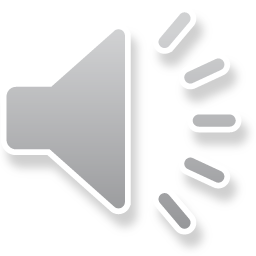 • Corporate Governance: Board of Directors, Audit and internal controls, Treatment of shareholders, Executive remuneration
• Environment: Incorporation of environmental considerations into the manufacturing and distribution of products, and into their use and disposal, effect on pollution, pollution control measures undertaken,
• Community Involvement: Impacts on local communities, contribution to social and economic development, General interest causes, creation of socials infrastructure like roads, schools, hospitals.
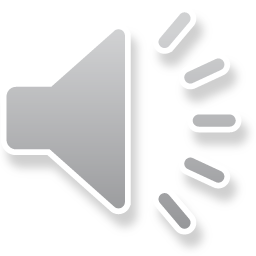